Spotted Lanternfly Permit TrainingPart 1: Invasion of the Spotted Lanternfly
Spotted Lanternfly
Discovered in Berks Countyin September 2014
Estimated arrival in PA: sometime in 2012
Native to parts of Asia
Recently introduced toSouth Korea
[Speaker Notes: SLF was discovered in Pennsylvania in 2014.  Entomologists from the Pennsylvania Department of Agriculture (PDA) estimate it had been here since about 2012, based on the condition of old, weathered egg masses.  
SLF is native to parts of Asia.  It was accidently introduced into South Korea in the 2000’s.  It spread rapidly across that country where has become a serious pest of grapes.]
[Speaker Notes: The spotted lanternfly adult is approximately 1 inch long and ½ inch wide when it is at rest.
They have red hind wings which they show when they are startled or when they fly.
But most of the time the adults rest with their forewings folded over their backs. These forewings are grey-mauve with black spots.]
Feeds on sap from thetrunks, stems,or leaves
Does not bite or sting people
[Speaker Notes: SLF does not bite or sting people.
Instead, they have a long, thin, piercing mouthpart called a proboscis that they insert into the trunks, stems, or leaves of host plants and feed on the sap.]
Feeds in swarms
[Speaker Notes: Spotted lanternfly feed in swarms and can greatly diminish crop yields.]
Excretes honeydew
[Speaker Notes: As they feed, the SLF excretes copious amounts of partially digested tree sap called honeydew, which is high in sugar content.]
Honeydew and Sooty Mold
[Speaker Notes: This sticky substance quickly accumulates under where the insects feed, and a black sooty mold grows on it. 
The mold develops an unpleasant odor and the honeydew can attract stinging insects. 
The sooty mold also can result in decreased photosynthesis for affected vegetation.]
Spotted Lanternfly
Feeds on more than 70 plants, including:
Grape
Apple
Peach
Black Walnut
Maple
Sycamore
Staghorn Sumac
Hops
Vegetables
Blueberry
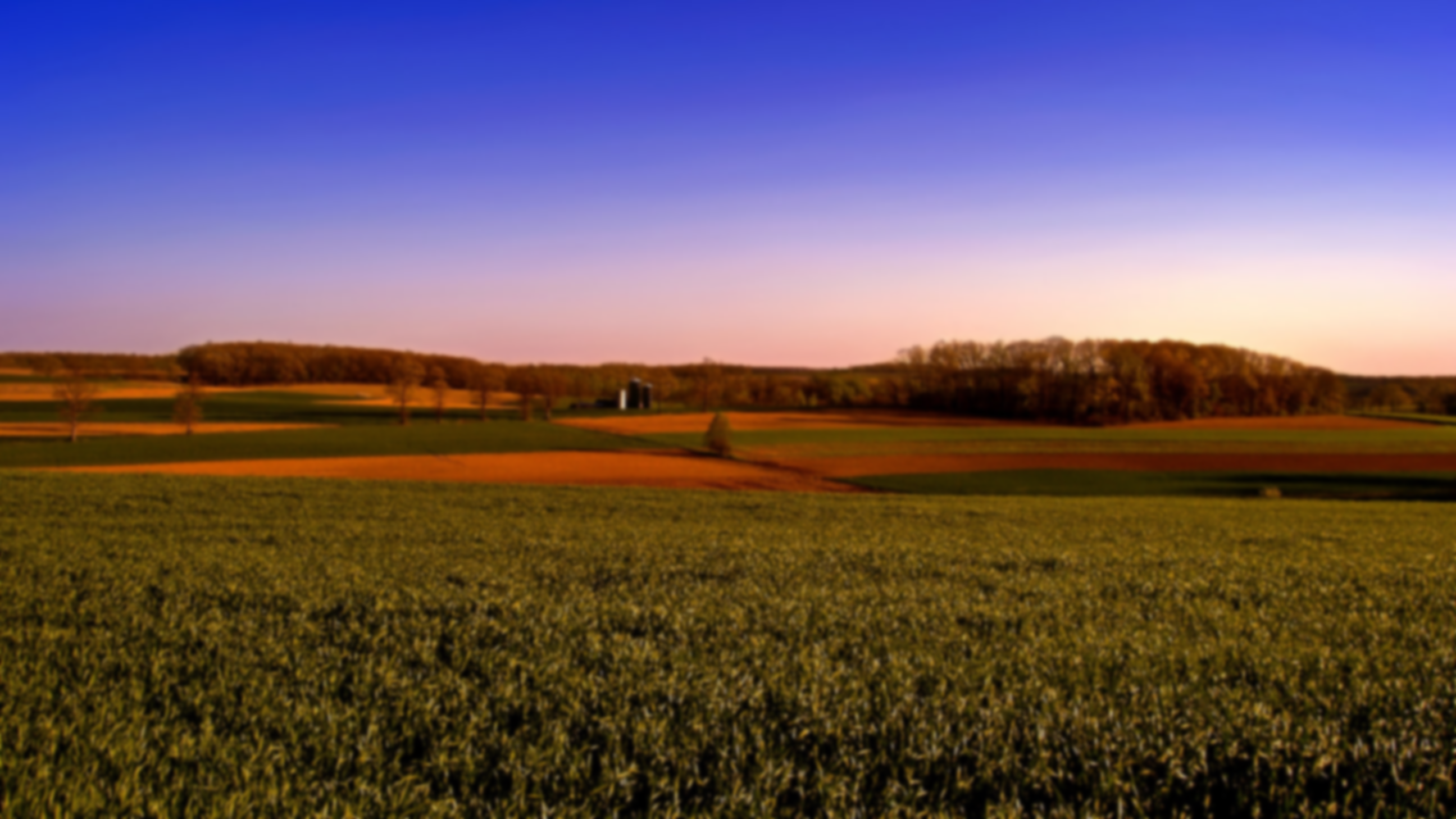 What is at Risk for Pennsylvania?
5th largest producer of wine grapes
3rd largest producer of juice grapes
4th largest producer of apples
5th largest producer of peaches
Over 100 million dollars!
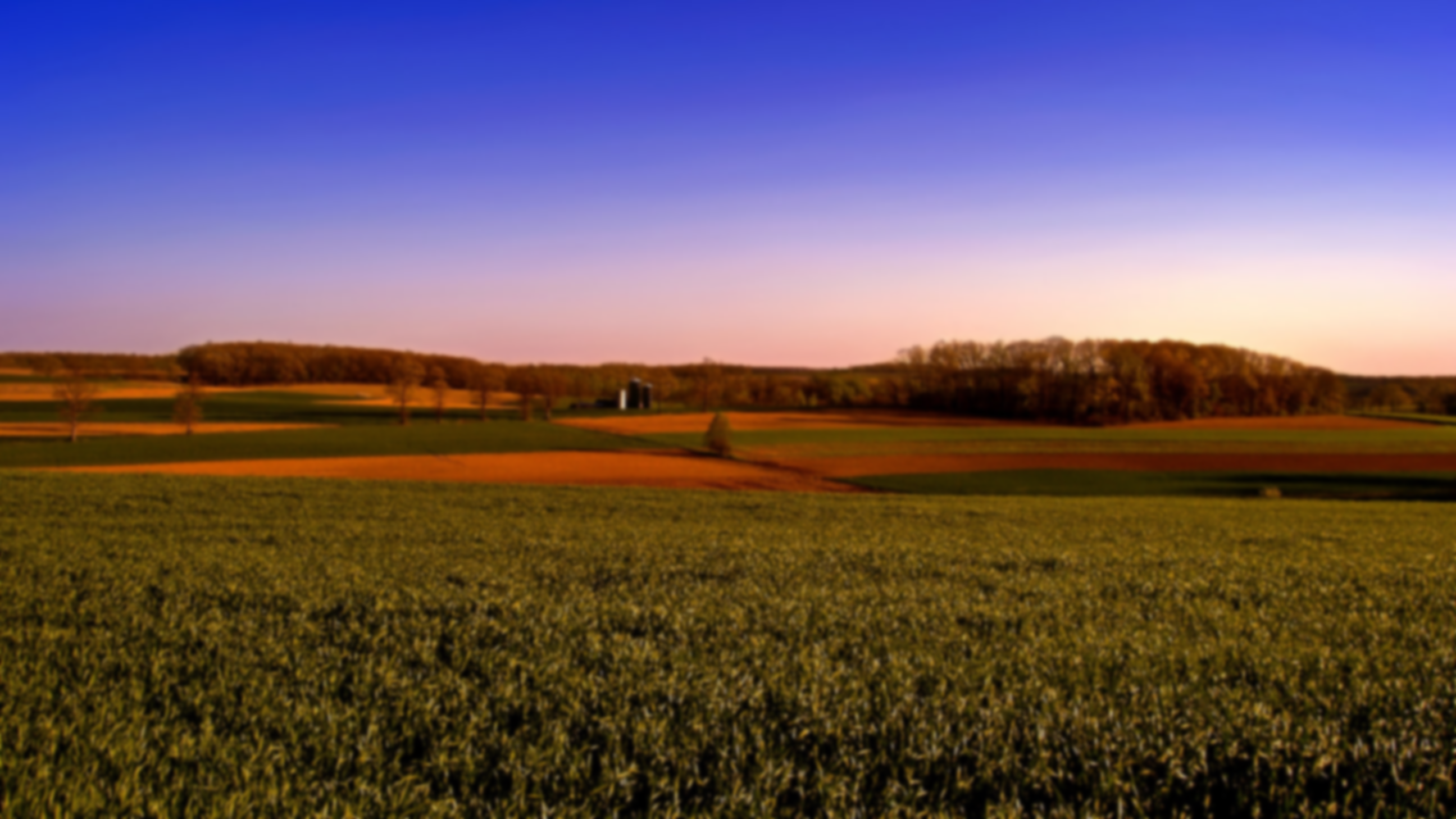 What is at Risk for Pennsylvania?
#1 exporter  of hardwoods ($19 billion annually)
3rd largest state park system
hops
vegetables
landscaping and nursery stock
related services
Image Credits
Unless otherwise noted, all images are courtesy of Penn State.
3. Image courtesy of Barnara Bolden
4. Keri Griffin / Penn State
5 – 6. Erika Smyers / Penn State
7. "Scale insects and sooty mold on citrus" by Scot Nelson on flickr.com has been modified (cropped) and is licensed under a CC BY 2.0 license
8.1. jill111 on pixabay.com is in the public domain
8.2. Couleur on pixabay.com is in the public domain
8.3. flockine on pixabay.com is in the public domain
8.4. Hans on pixabay.com is in the public domain
8.5. Robert L. Anderson, USDA Forest Service, Bugwood.org has been modified (cropped) and is licensed under a CC BY 3.0 license 
8.6. Hans on pixabay.com is in the public domain
8.7. WikimediaImages on pixabay.com is in the public domain
8.8. RitaE on pixabay.com is in the public domain
8.9. ejaugsburg on pixabay.com is in the public domain
8.10. Heidelbergerin on pixabay.com is in the public domain
9 – 10. "Glow" by Nicholas A. Tonelli on flickr.com has been modified (cropped, blurred) and is licensed under a CC BY 2.0 license